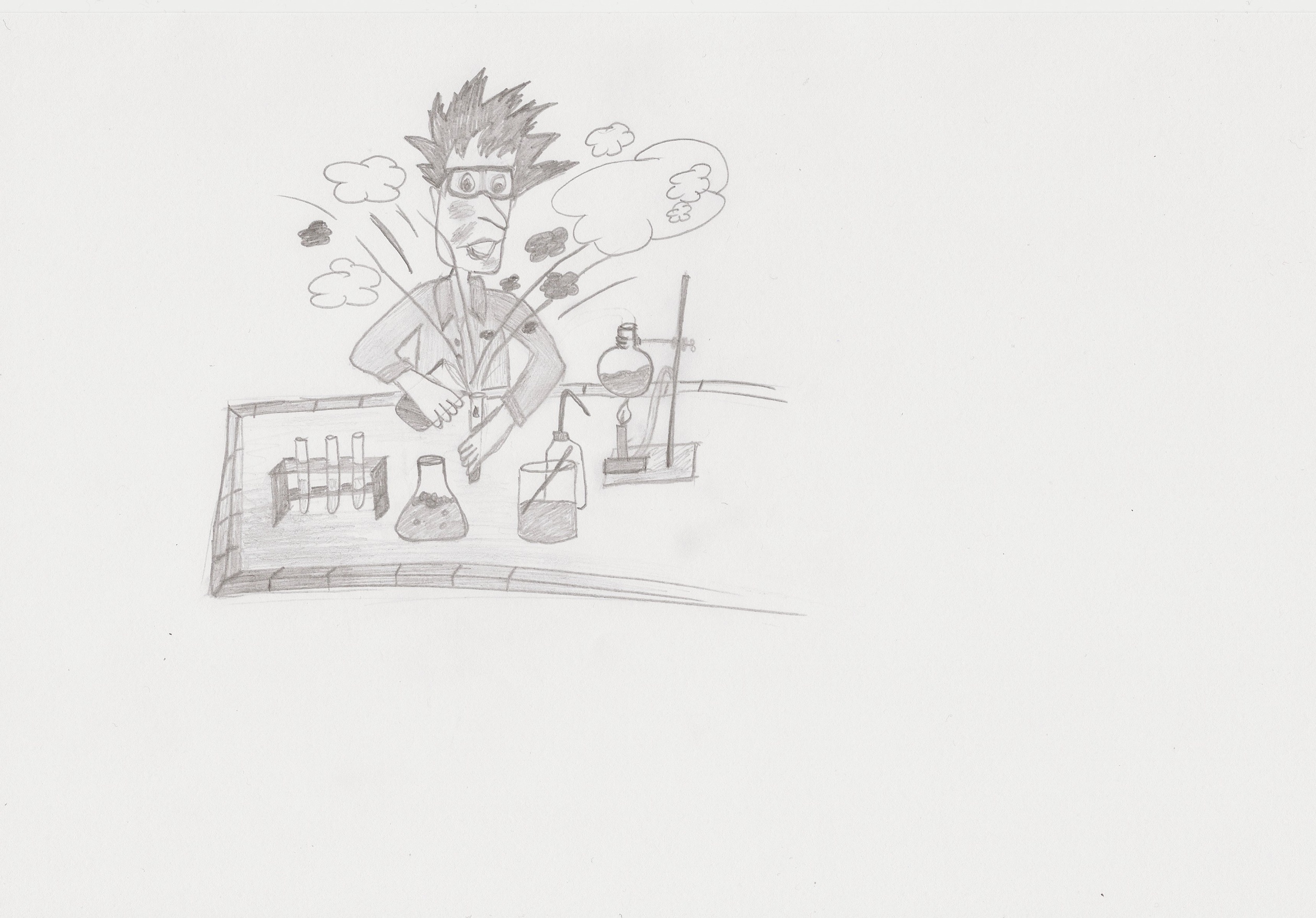 Chemiker-Experimentierpass

von _________________________

Jahrgangsstufe 8
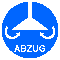 °C
0.000
Wie sicher fühle ich mich im Umgang mit dem Brenner?
Wie sicher fühle ich mich im Umgang mit dem Mikroskop?
Wie sicher fühle ich mich im Umgang mit einer Gaswaschflasche?
Wie sicher fühle ich mich in der Bedienung eines Multimeters?
Wie sicher fühle ich mich im Umgang mit einer Pipette?